NOAA CORS Network Stakeholder Meeting
17 November 2021

        Presenters:				       Panelists:		         Moderator:
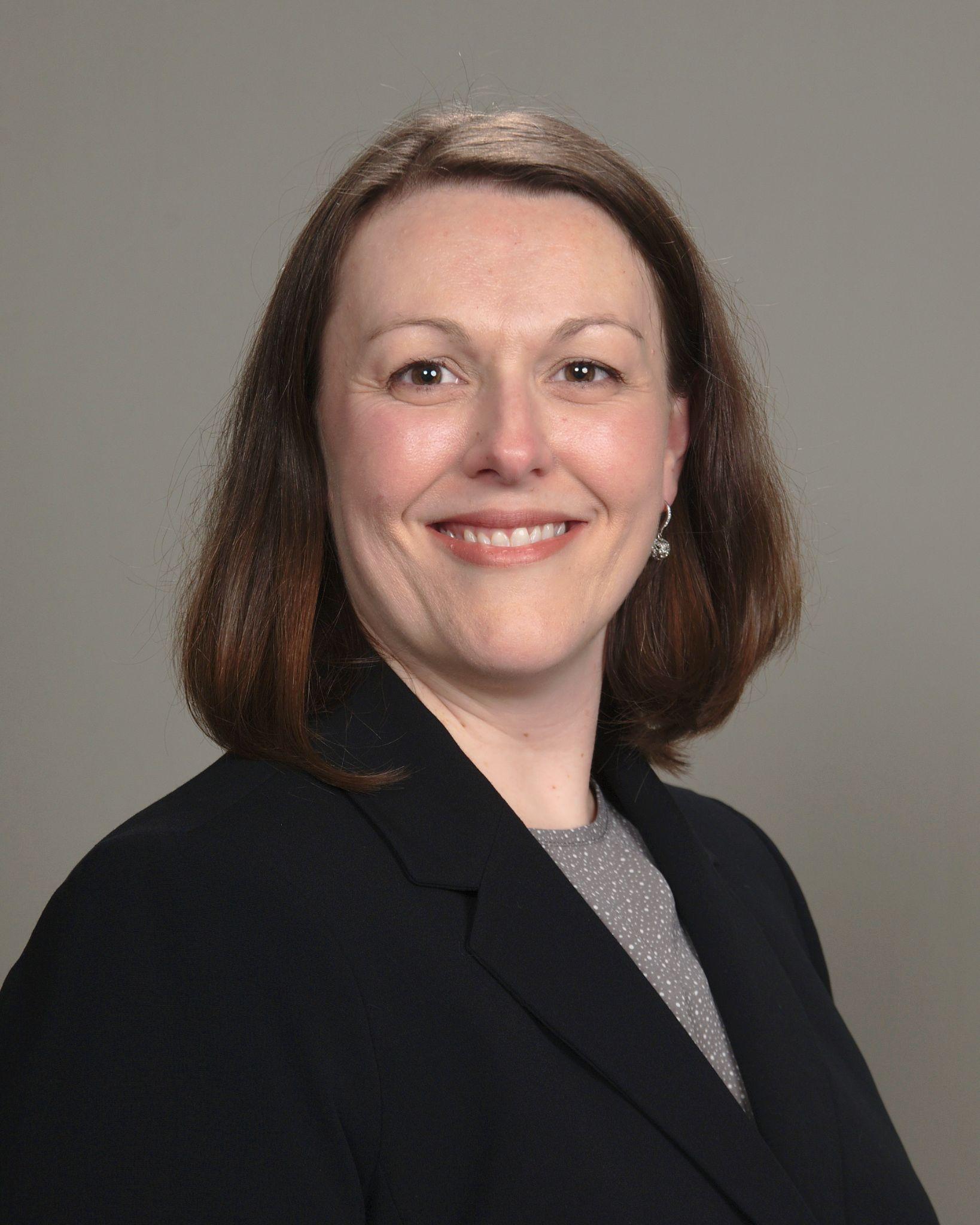 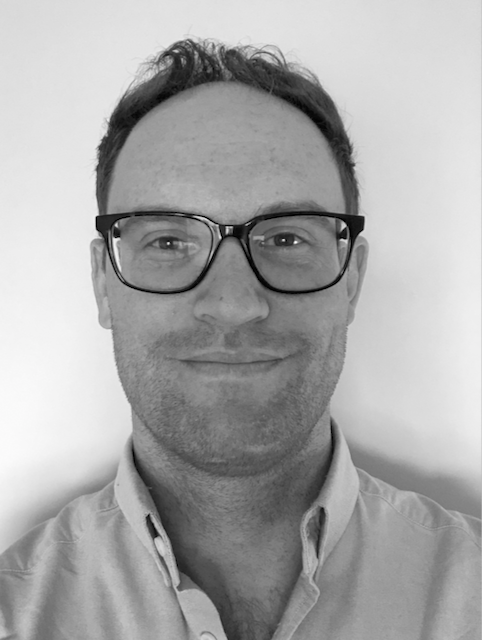 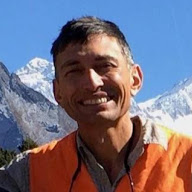 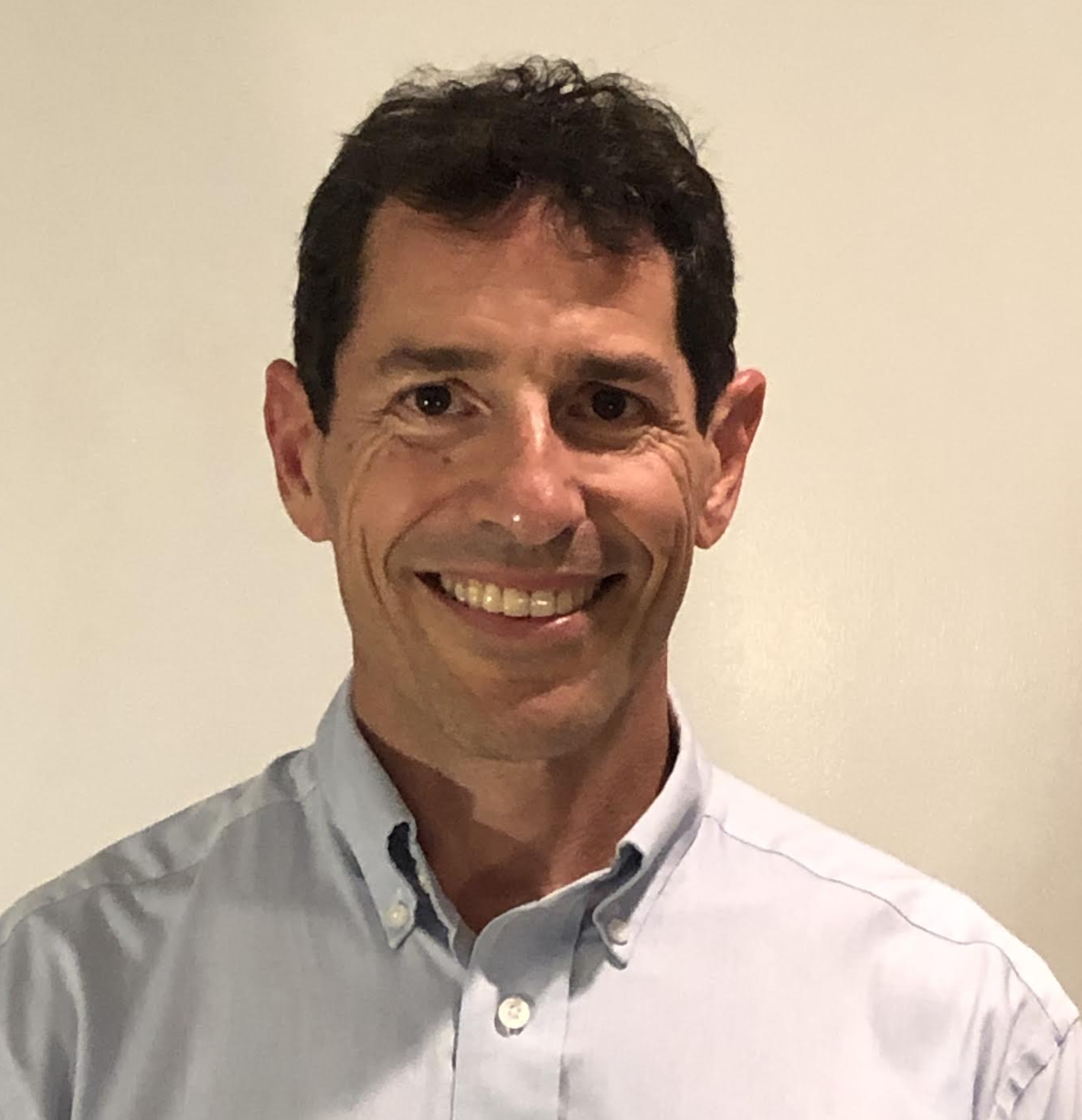 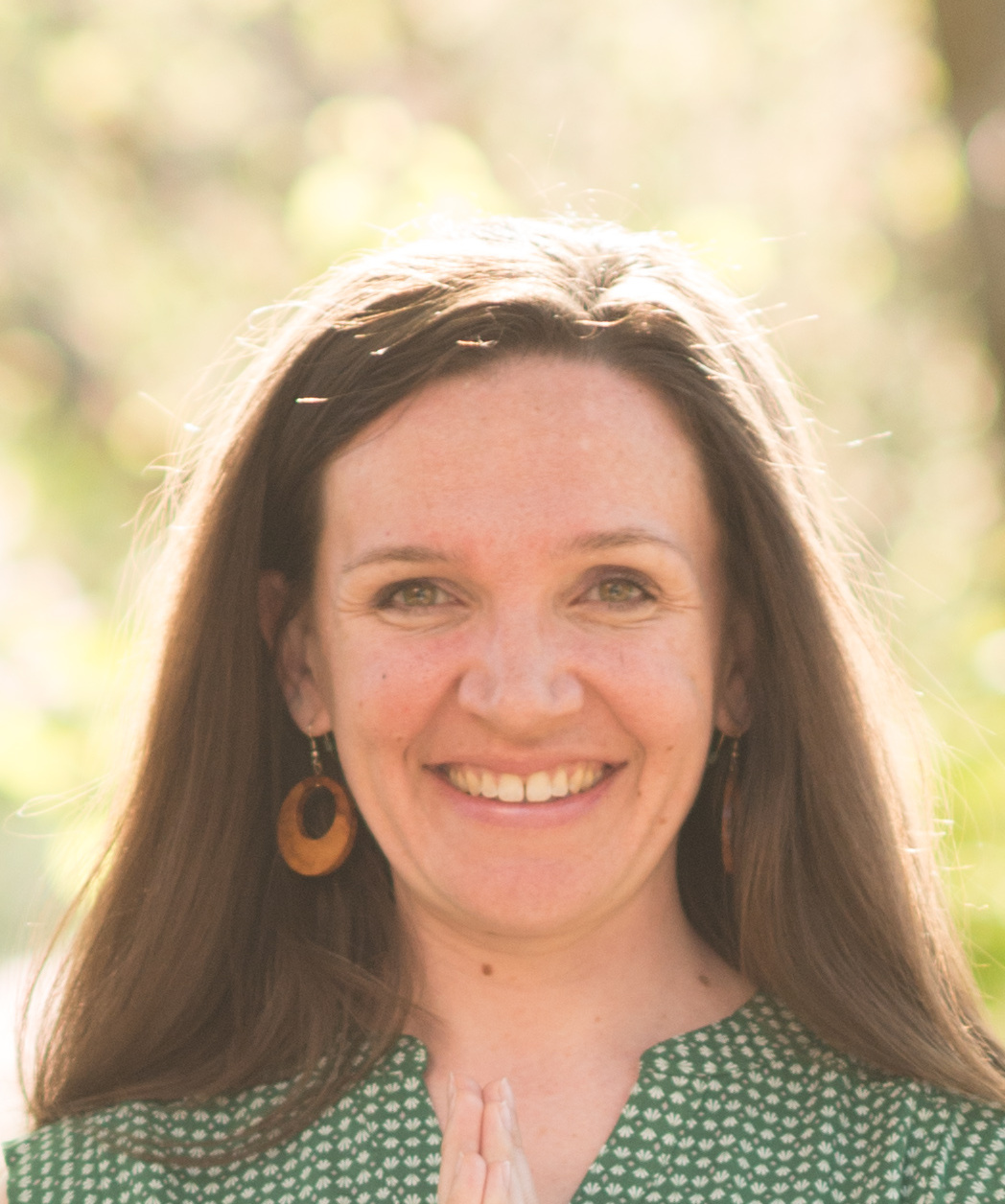 Dr. Theresa Damiani
Phillip McFarland
John Galetzka
Will Freeman
Christine Gallagher
Meeting Purpose
Status of the Current NOAA CORS Network
Current Services of NCN
Drivers of Change for the NOAA CORS Network
Future Mission of the NCN

Gather Feedback and Discuss Stakeholder Needs
Status of the NOAA CORS Network
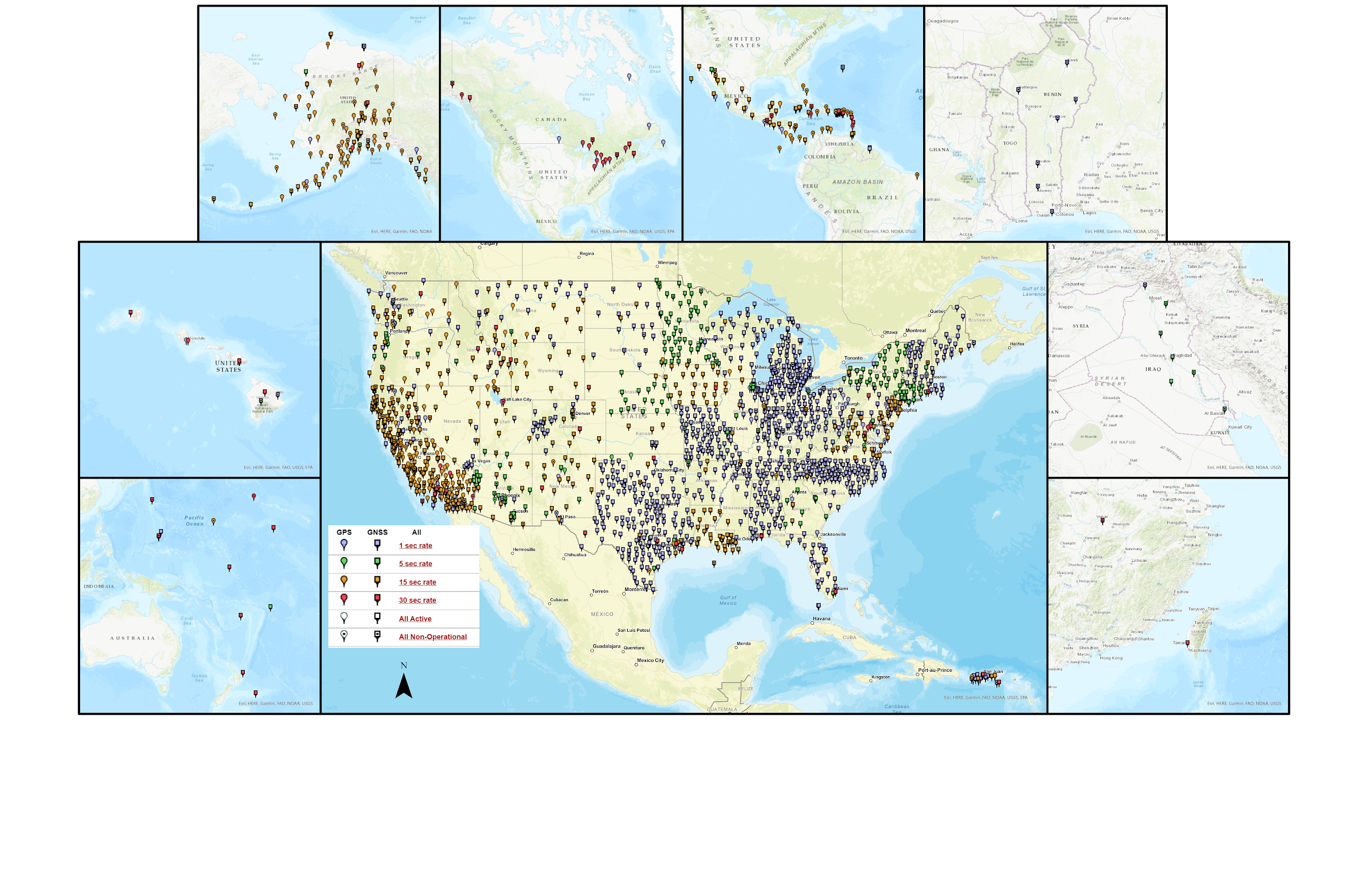 [Speaker Notes: Interactive https://www.ngs.noaa.gov/CORS_Map/]
Geographic Distribution
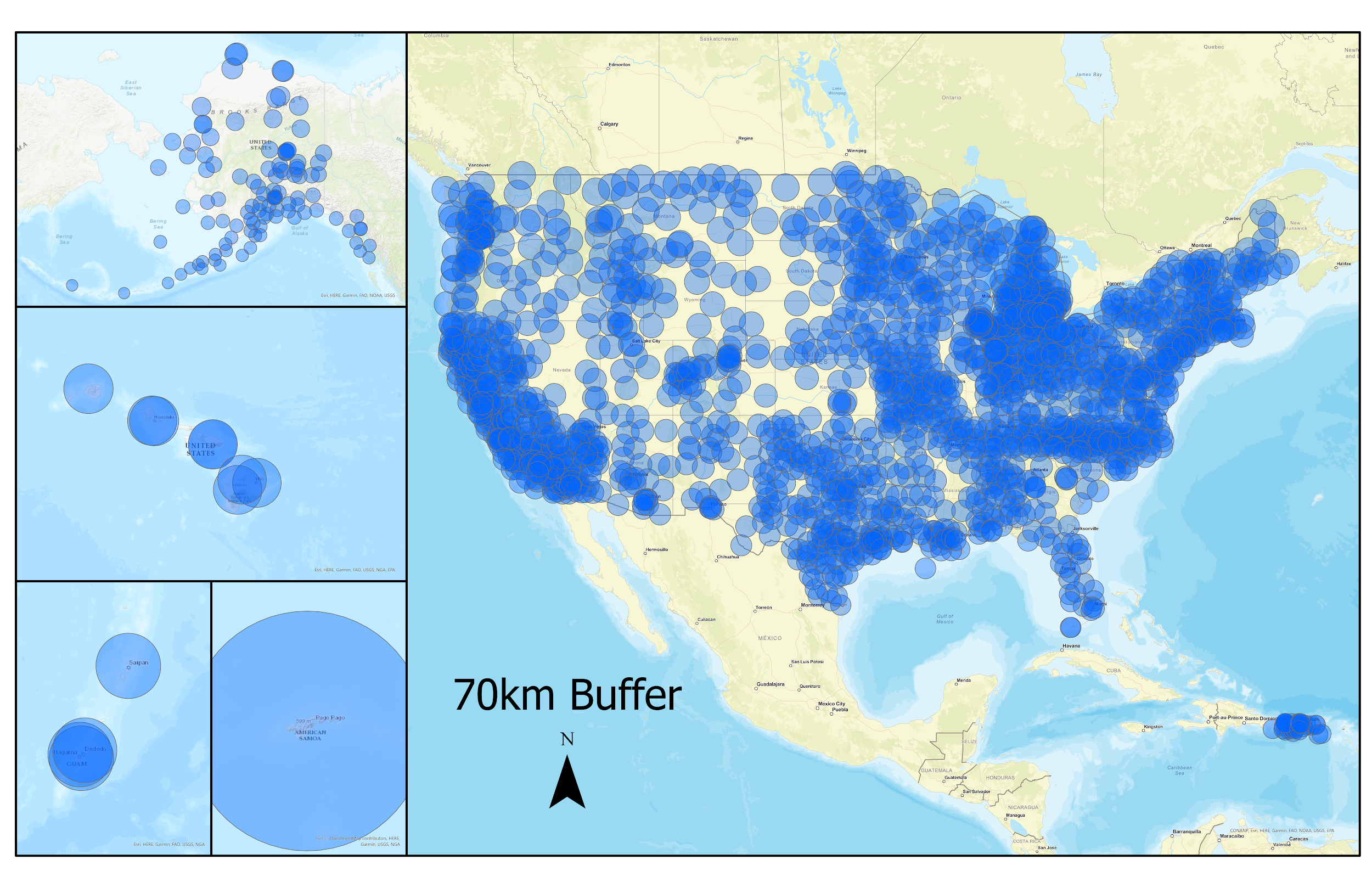 - CORS Guidelines currently require stations to be at least 70 km apart from each other

- Requirements for updates to the CORS Guidelines are being gathered from stakeholders right now

- Contact john.galetzka@noaa.gov  or don.haw@noaa.gov to discuss your plans before building new CORS
[Speaker Notes: https://geodesy.noaa.gov/CORS/Establish_Operate_CORS.shtml
Guidelines for Establishing and Operating CORS

If you go to our website or access the pdf Guidelines directly, you will see a notice there alerting you to the revision status of the guidelines.]
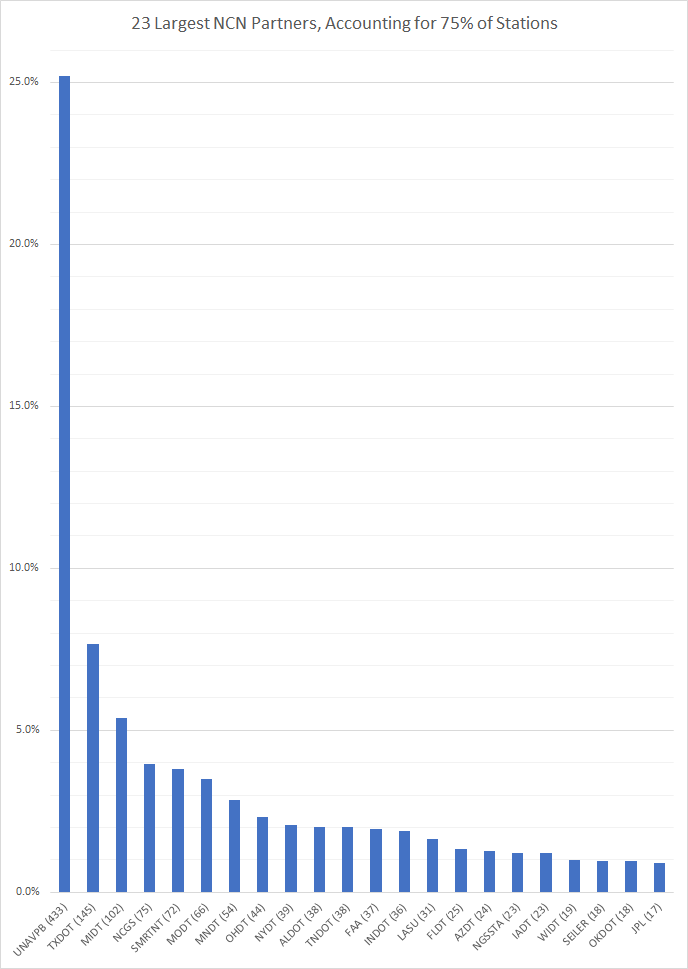 Partners
25% of the NCN data comes from the National Science Foundation (NSF via UNAVCO)
75% of NCN data comes from the top 23 largest partners

Remaining 25% of data comes from 133 partners
[Speaker Notes: NSF’s stations are in the Network of the Americas (NOTA), formerly called PBO]
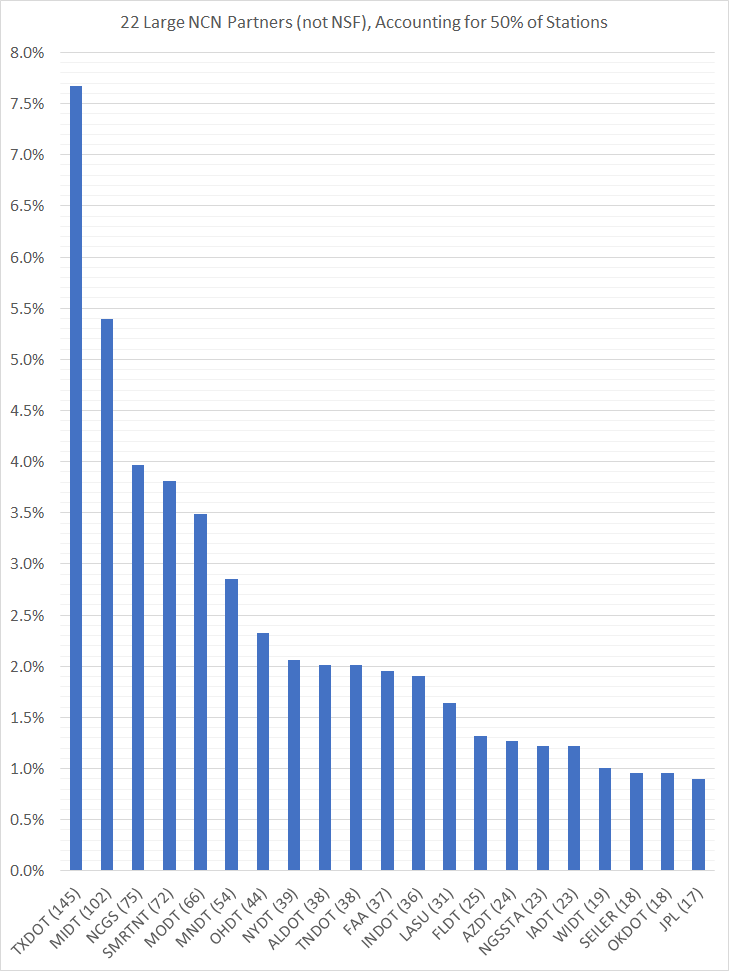 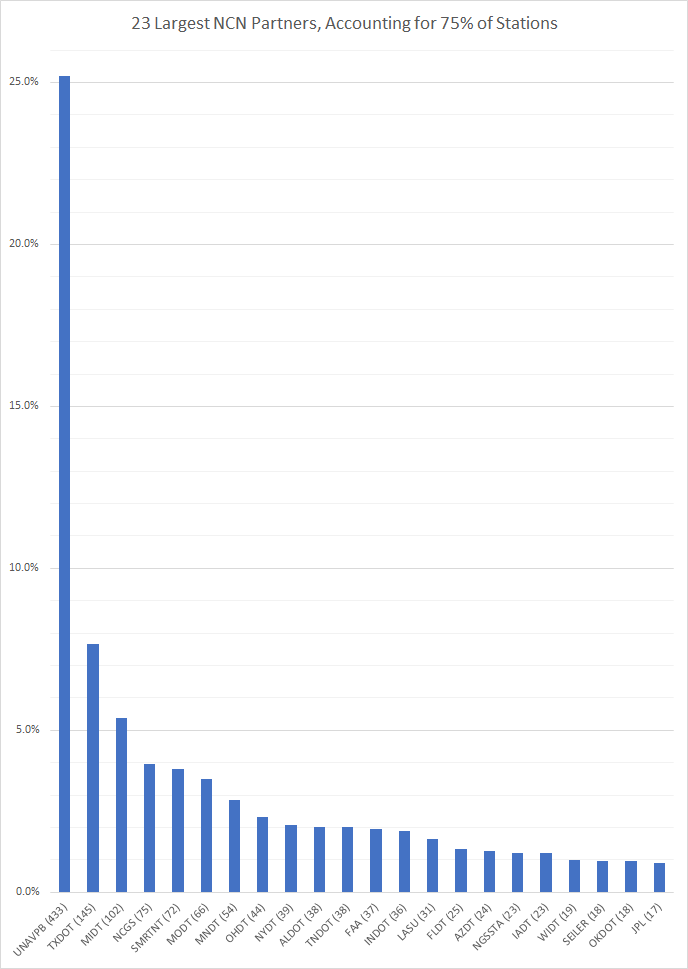 Partners
25% of the NCN data comes from the National Science Foundation (NSF via UNAVCO)
75% of NCN data comes from the top 23 largest partners

Remaining 25% of data comes from 133 partners
Partners and Stations by the Numbers
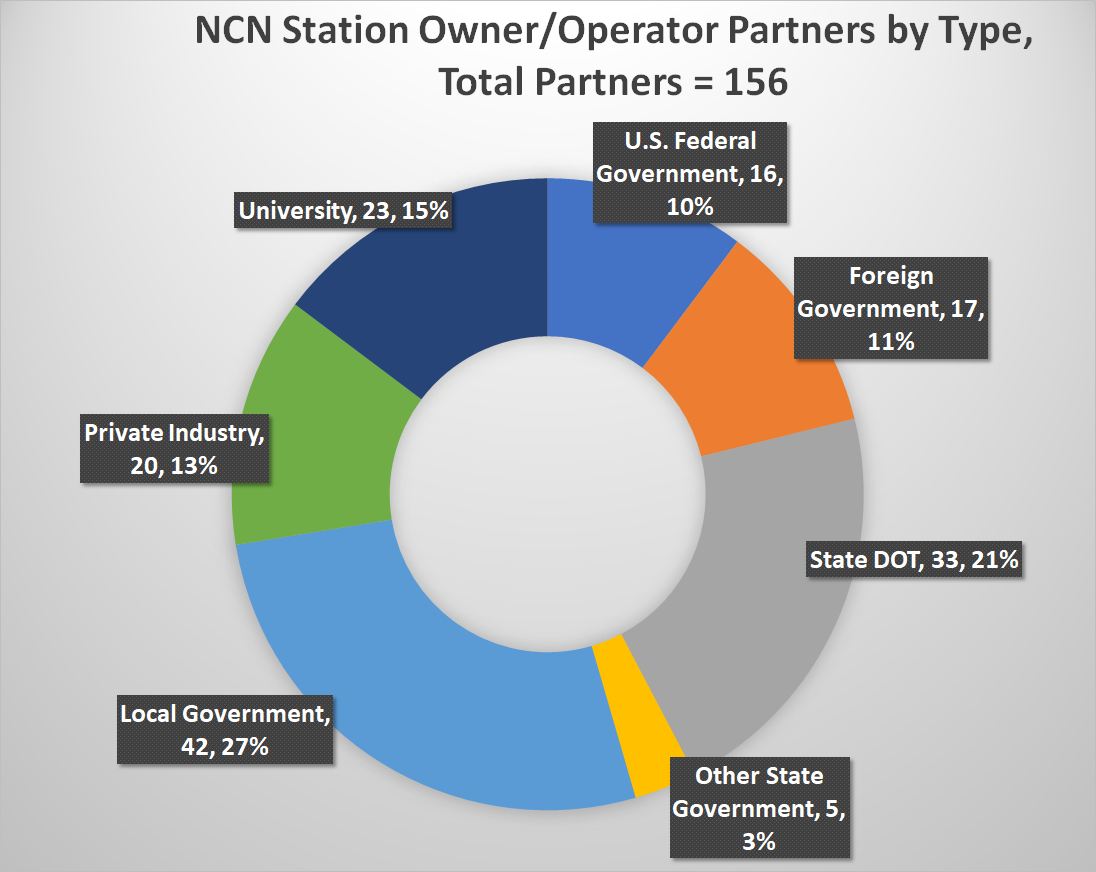 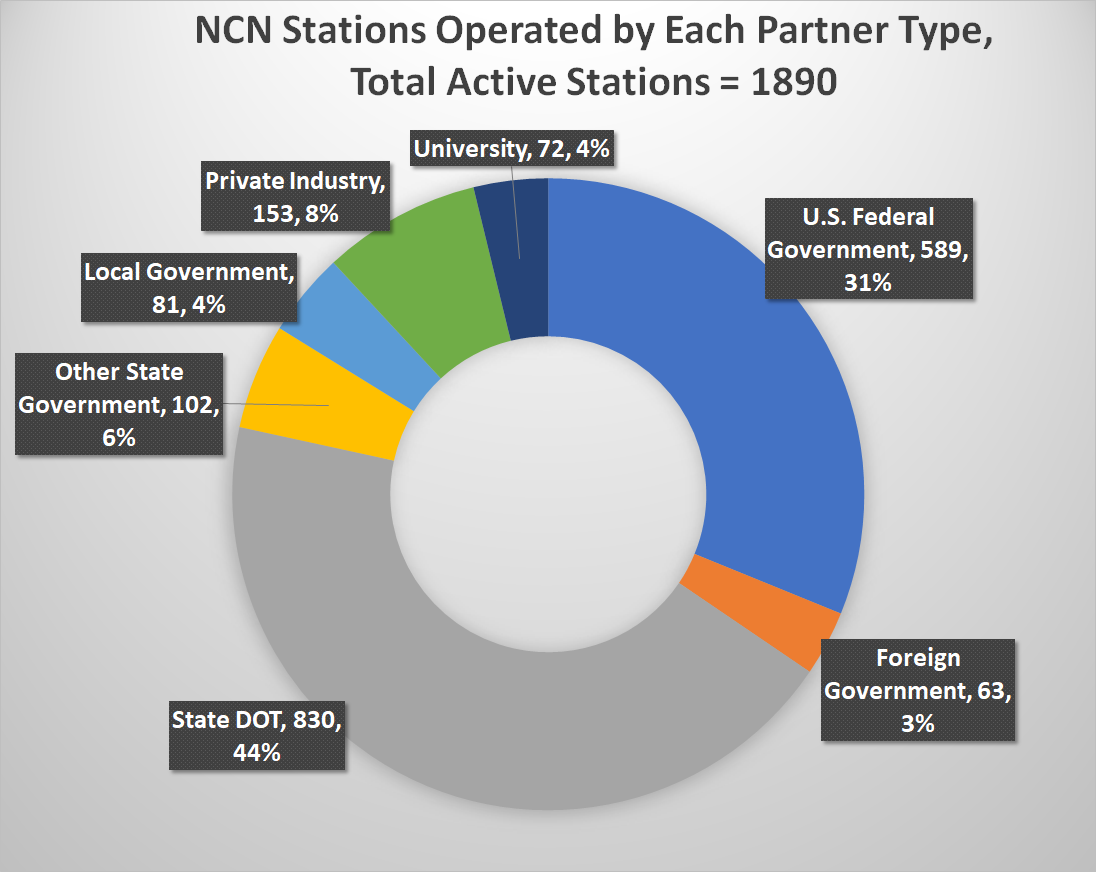 [Speaker Notes: 911 CORS have been decommissioned since the start of the NOAA CORS Network in early 1990s
All-Time totals: 2820 CORS from 239 partners]
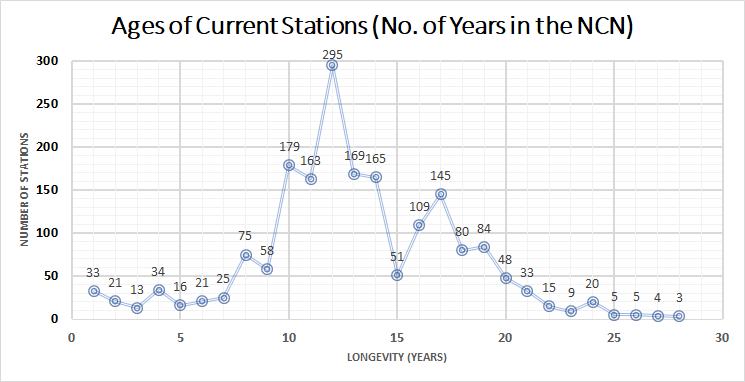 [Speaker Notes: Age is not a good correlation to performance. Sometimes older stations have long, reliable time series (many are IGS stations) and some older stations experience monumentation degradation, vegetation encroachment, human encroachment, maintenance problems, or other issues.]
Multi-Year CORS Reprocessing (MYCS2)
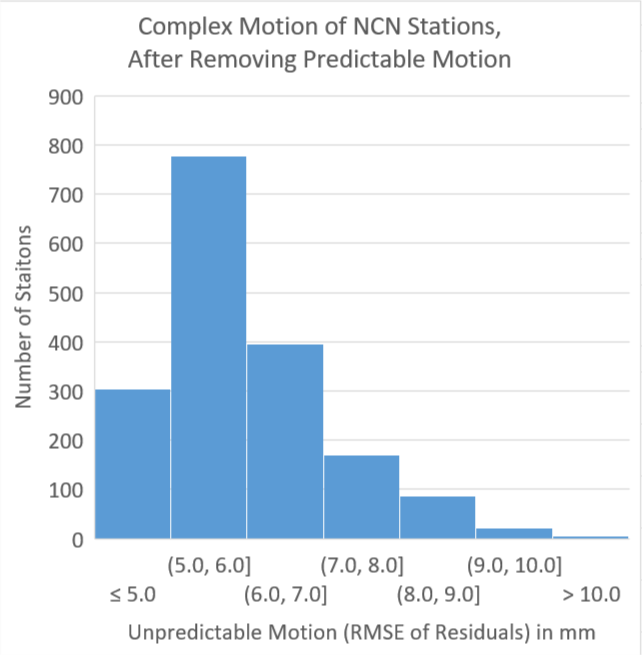 Re-processed all NCN stations’ data, 1996-2016, with data > 3 yrs
Why?
New ITRF version
Hundreds of new CORS installed since MYCS1 in 2011
Obtain:
Precise 2016 position and velocity
Coordinate function (i.e. past coordinates and velocity)
Station quality
Reveals Complex Motion
[Speaker Notes: https://geodesy.noaa.gov/CORS/news/mycs2/mycs2.shtml]
Station GNSS Equipment
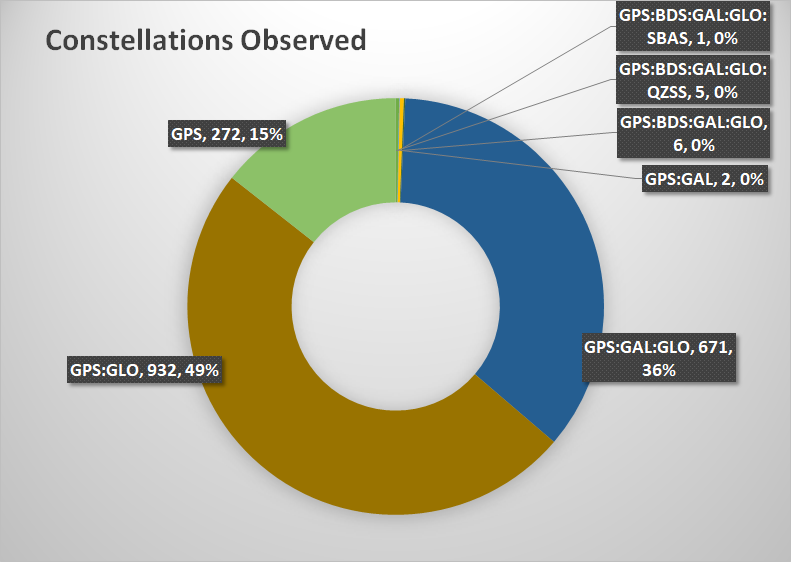 [Speaker Notes: The vast majority of GPS-only stations are owned by U.S. federal government partners.

https://www.gps.gov/systems/gnss/
https://www.gps.gov/systems/augmentations/]
Multi-GNSS: RINEX and M-PAGES
Current: 100% of NCN Stations’ observations are stored in RINEX v2.11
NCN stored its first BETA data in RINEX3 on May 10, 2021
Now testing a handful of stations with RINEX3 data flows
Probable RINEX3 operational in 2022
Sunset of RINEX2 afterwards (date TBD)
NGS is near BETA version of a new software package to process multi-GNSS files and handle RINEX3, named M-PAGES.
IGS announced that RINEX4 is in early development
[Speaker Notes: In the near future M-PAGES will be used to provide GNSS positioning results in OPUS]
Users- OPUS and File Downloads
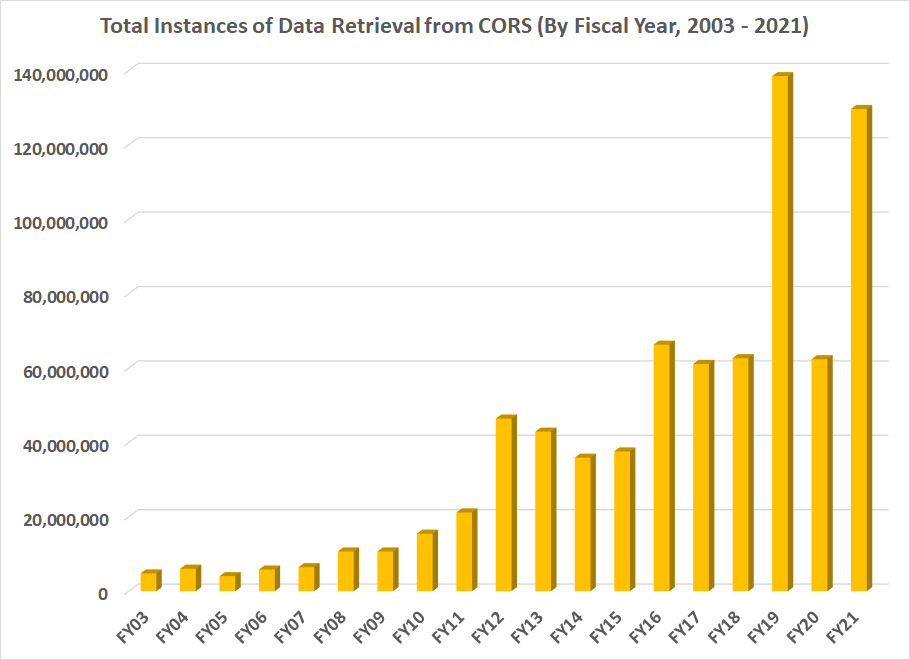 Demand for CORS products continues to grow

98.5% of usage is RINEX downloads
0.5% usage is UFCORS
1% usage is OPUS-S and OPUS-RS

Dip in FY20 usage may be due to COVID-19
Services provided by NGS for each CORS
Services provided by NGS for each CORS
Station 
information 
page
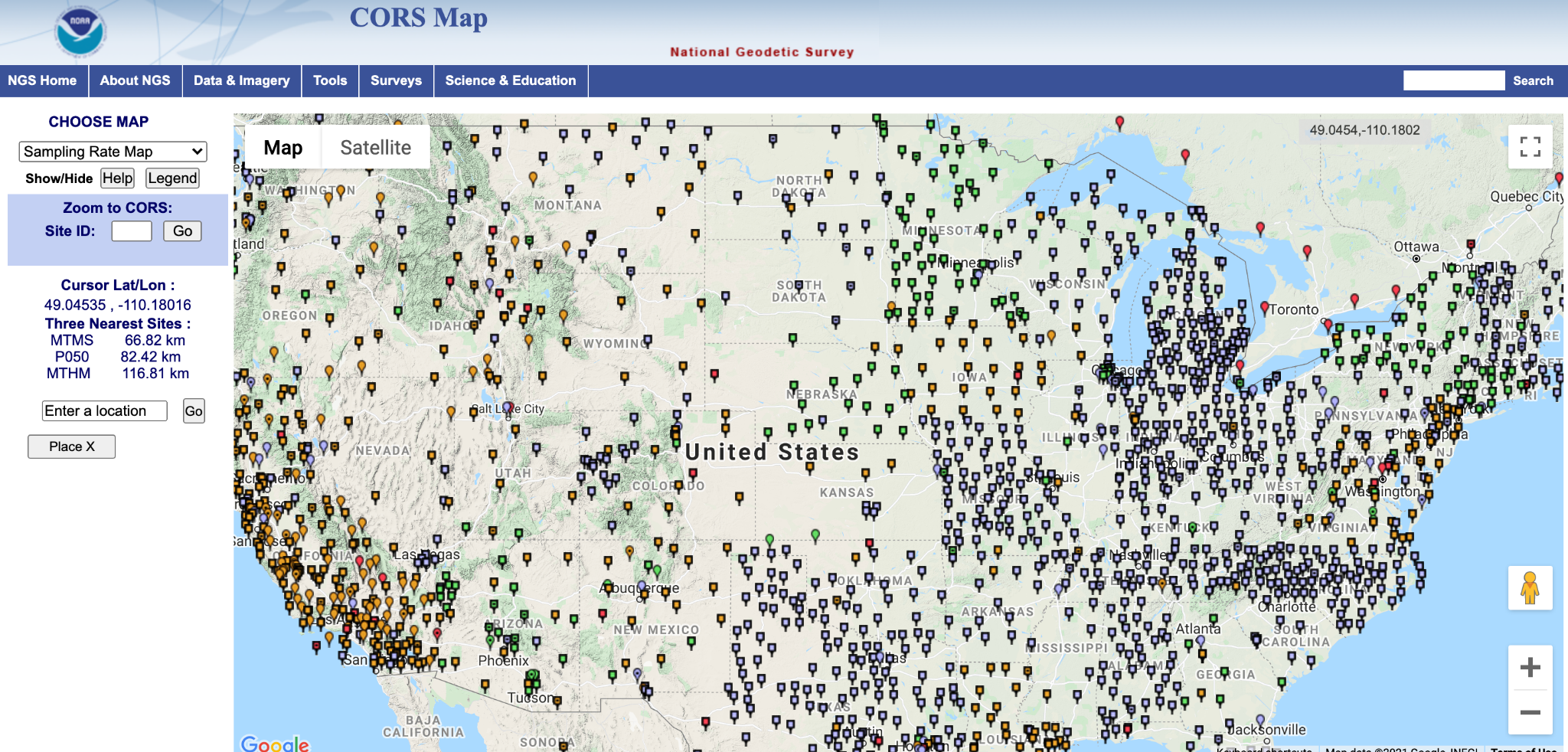 https://www.ngs.noaa.gov/CORS_Map/
Services provided by NGS for each CORS
Station 
information 
page
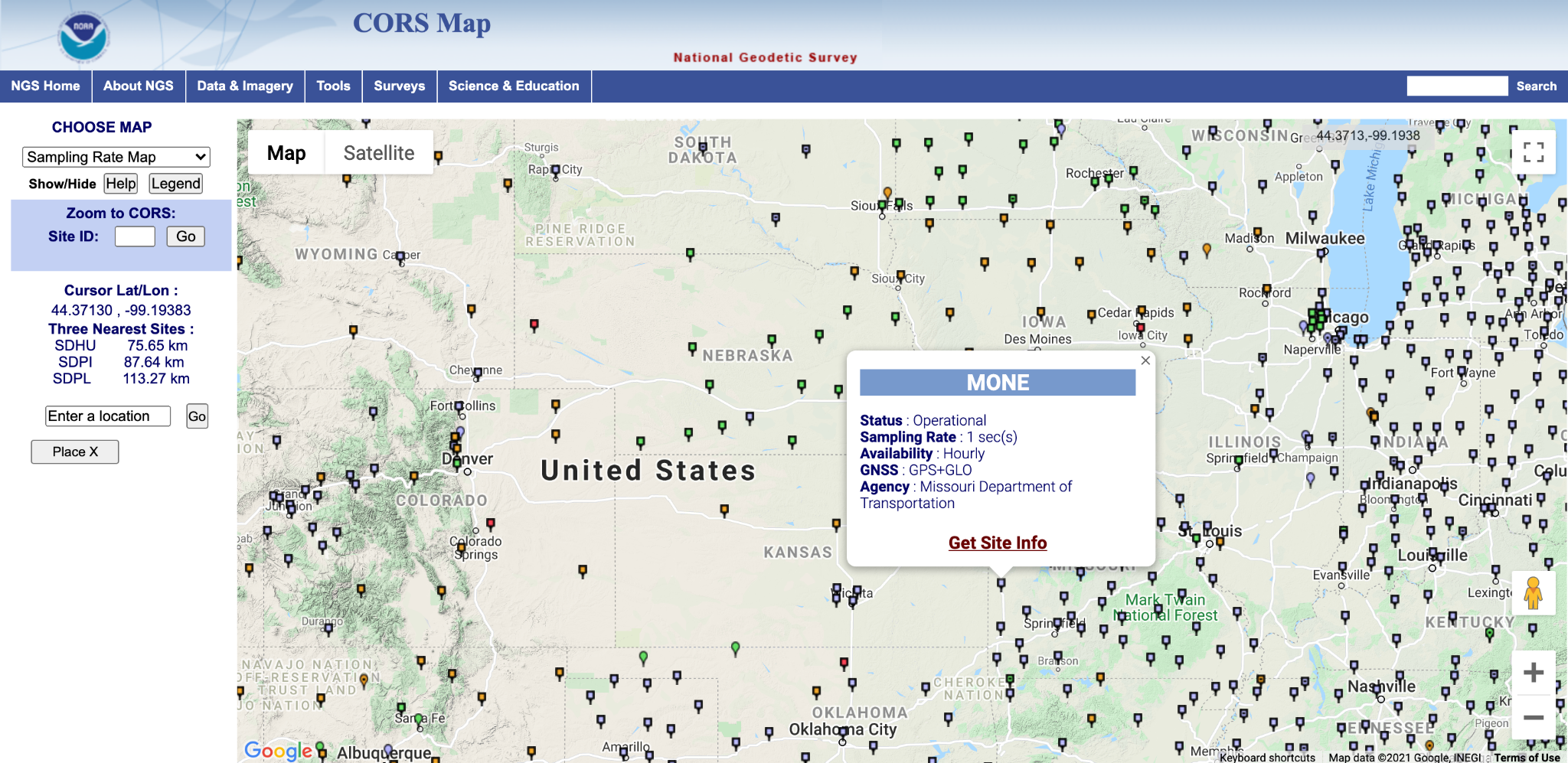 https://www.ngs.noaa.gov/CORS_Map/
Services provided by NGS for each CORS
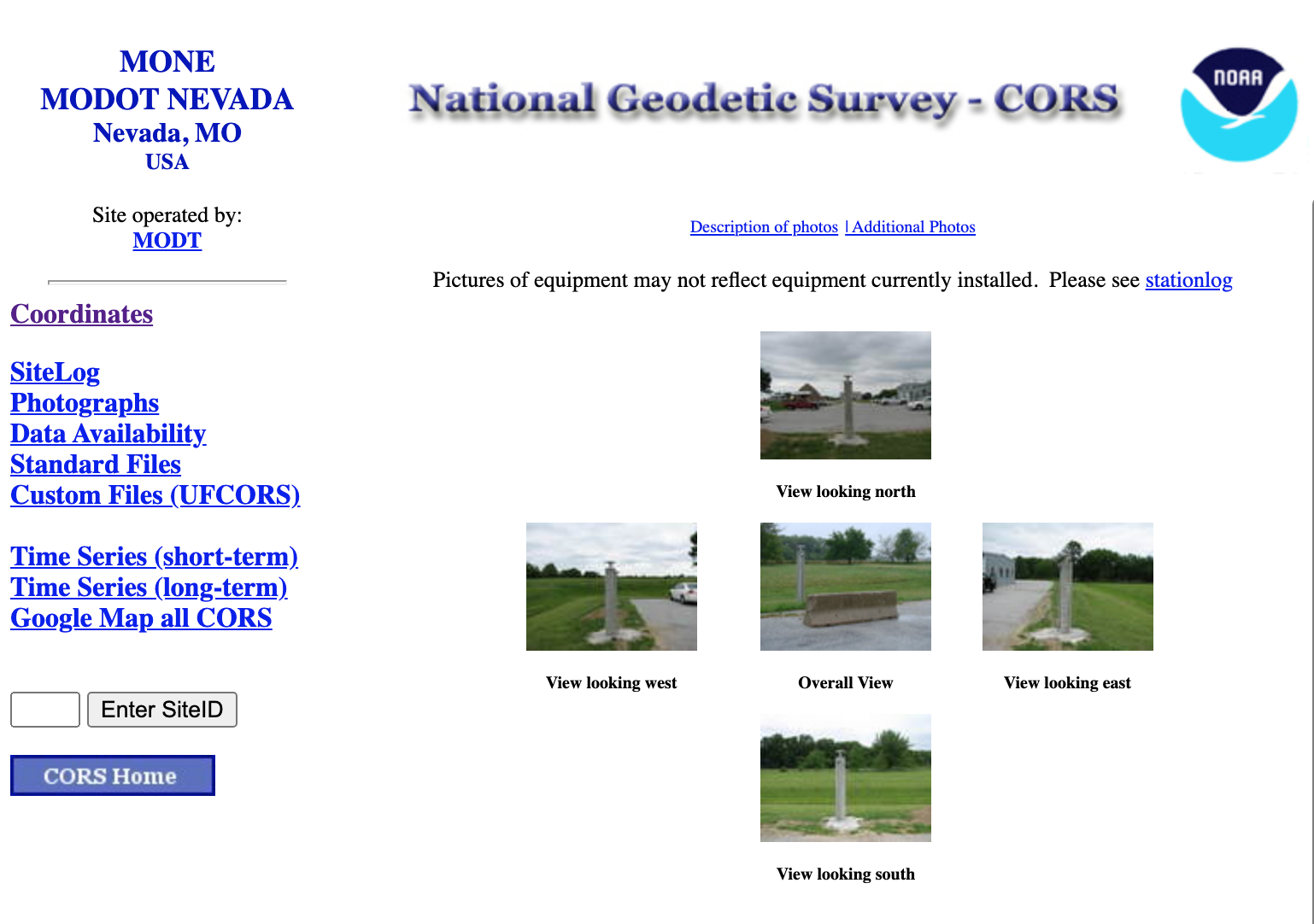 Station 
information 
page
https://www.ngs.noaa.gov/cgi-cors/corsage.prl?site=MONE
Services provided by NGS for each CORS
Data ingest, QC, archive, and distribution
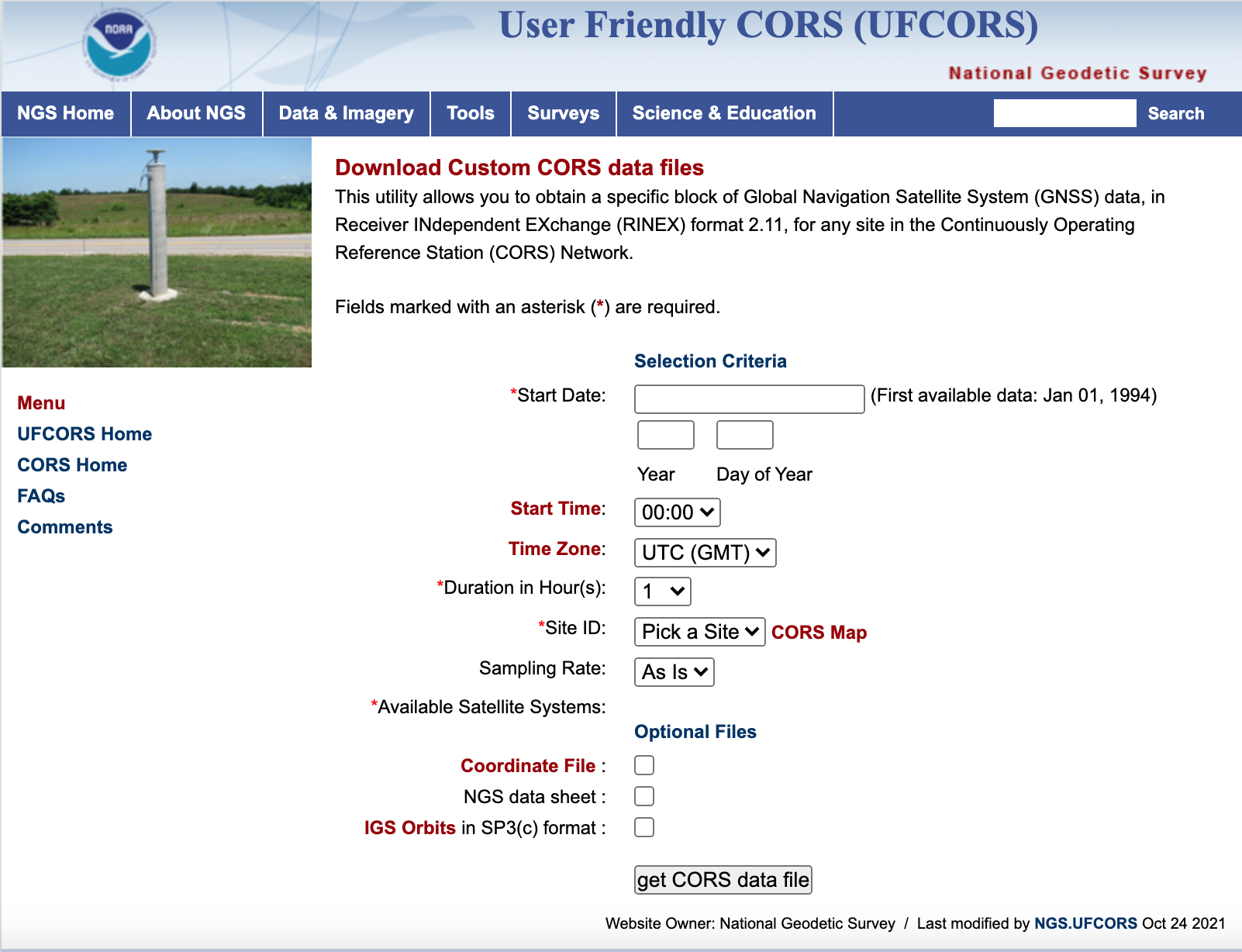 https://www.ngs.noaa.gov/UFCORS/
Services provided by NGS for each CORS
Data ingest, QC, archive, and distribution
From NOAA-NCN AWS:

curl -O https://noaa-cors-pds.s3.amazonaws.com/rinex/YYYY/DDD/ssss/ssssDDD0.YYd.gz
From NGS servers:
curl -O https://geodesy.noaa.gov/corsdata/rinex/YYYY/DDD/ssss/ssssDDD0.YYd.gz
YYYY - 4-digit year
YY - 2-digit year
DDD - 3-digit day of year
ssss - 4-character station ID
Services provided by NGS for each CORS
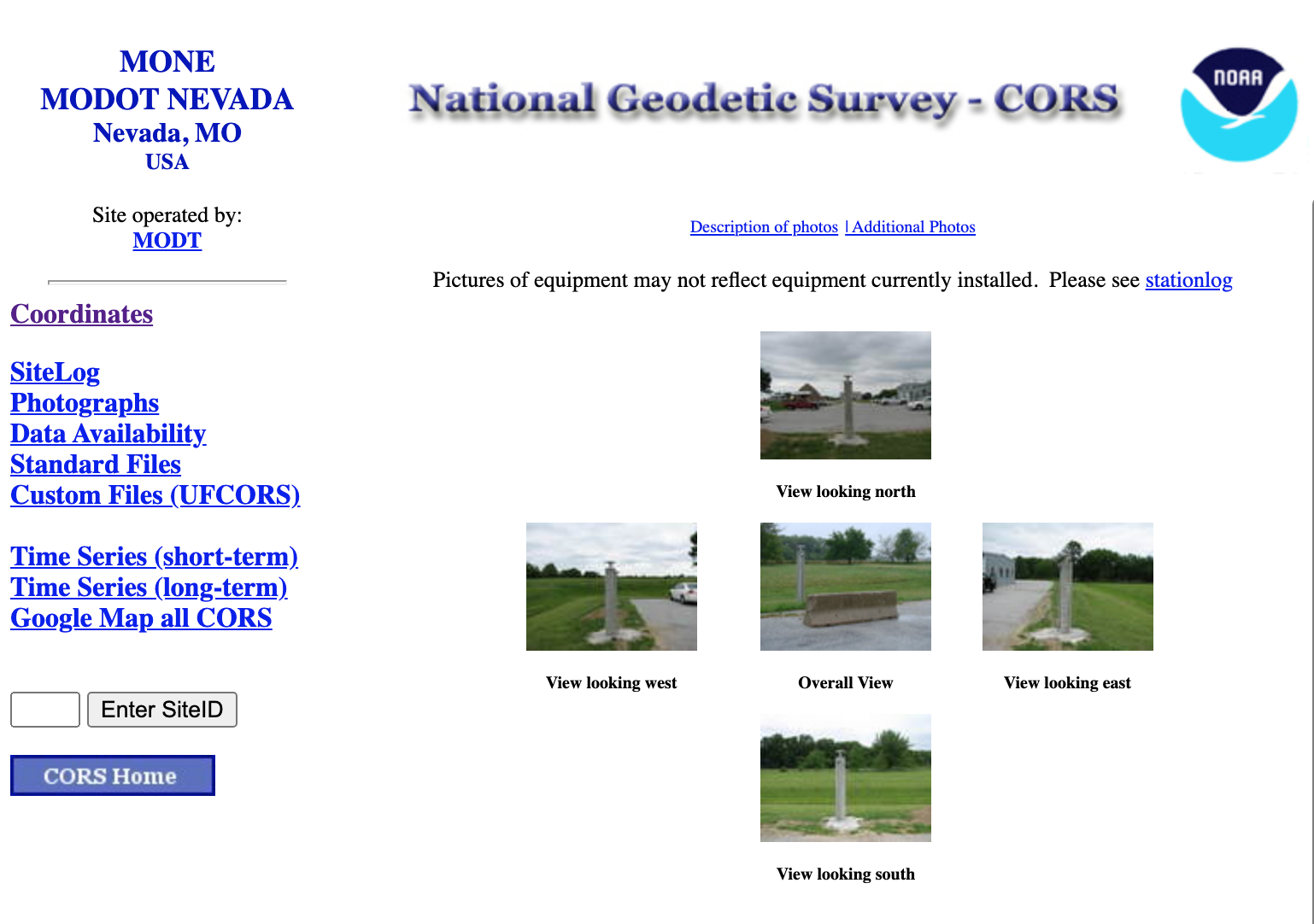 Official NSRS coordinate function
https://www.ngs.noaa.gov/cgi-cors/corsage.prl?site=MONE
Services provided by NGS for each CORS
Official NSRS coordinate function
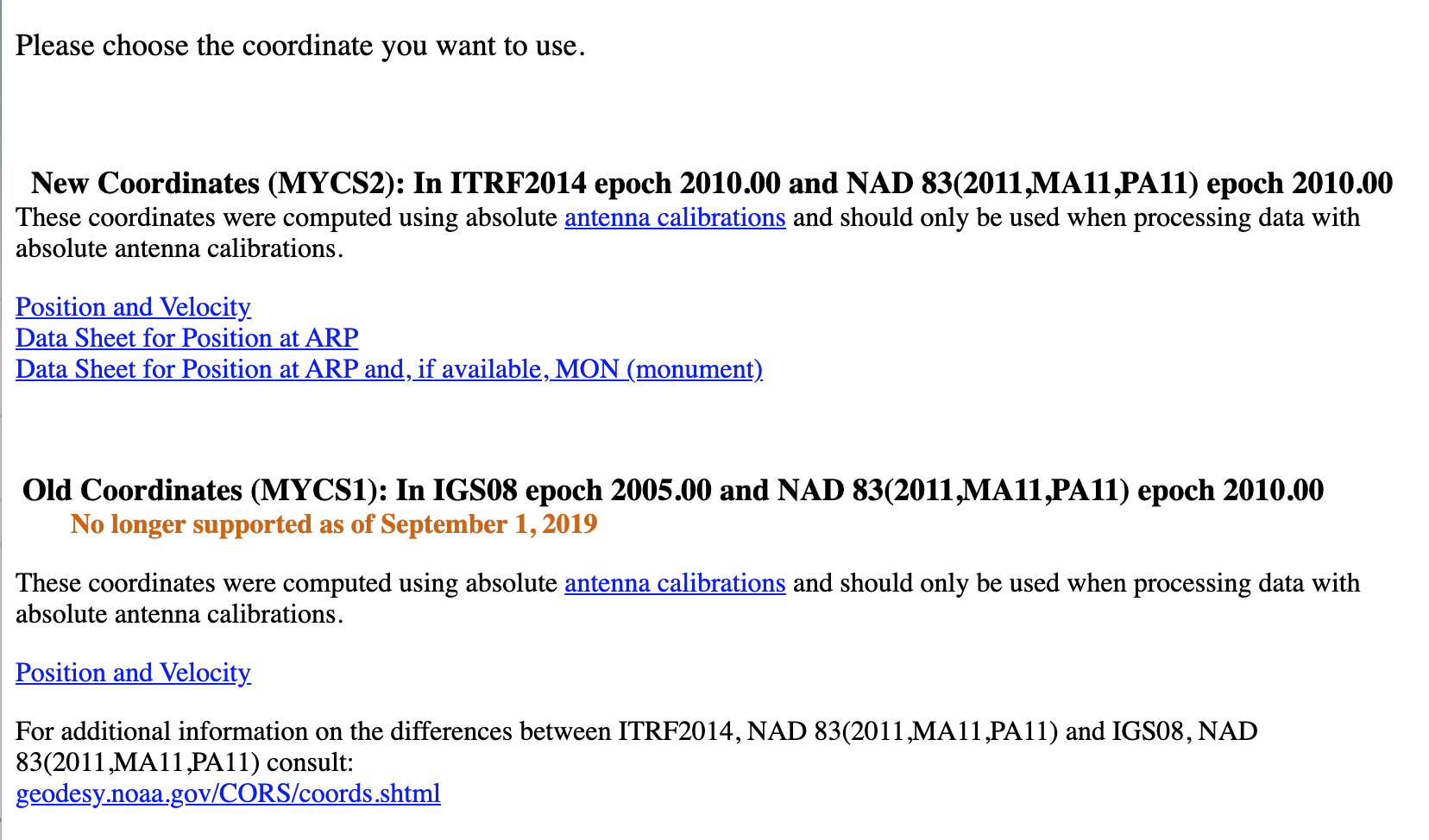 Services provided by NGS for each CORS
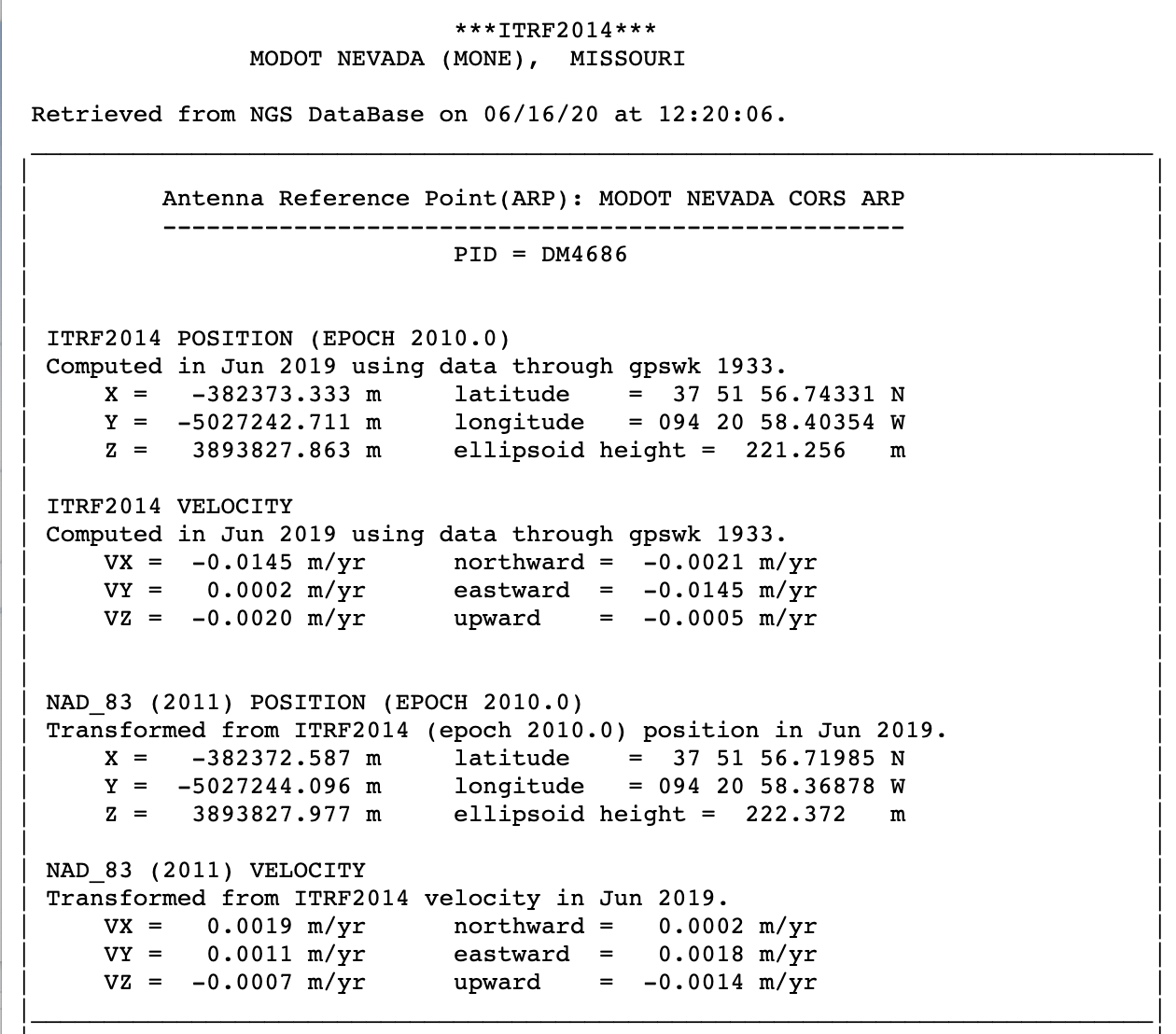 Official NSRS coordinate function
Services provided by NGS for each CORS
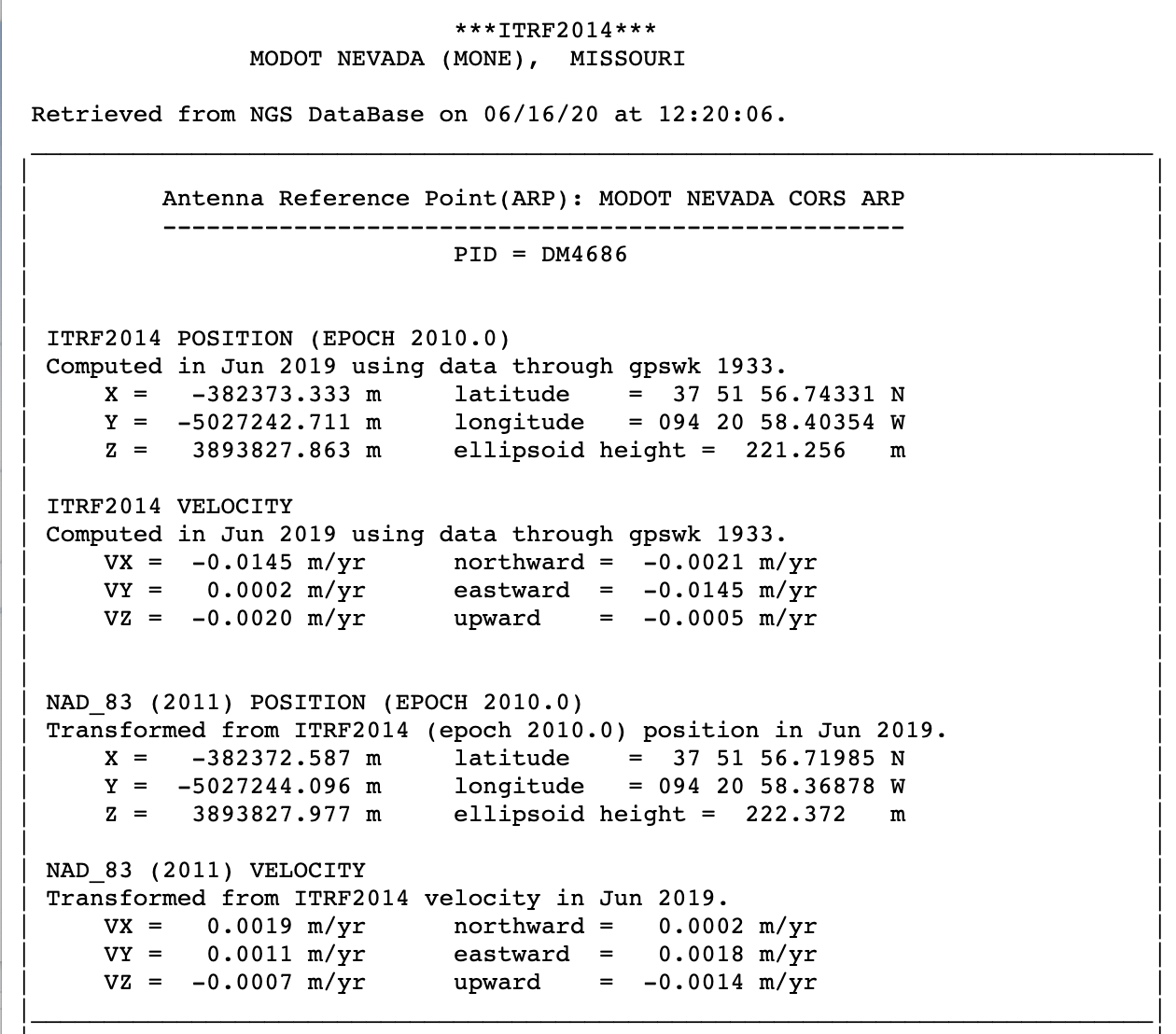 Official NSRS coordinate function
Services provided by NGS for each CORS
Available in OPUS for use as control
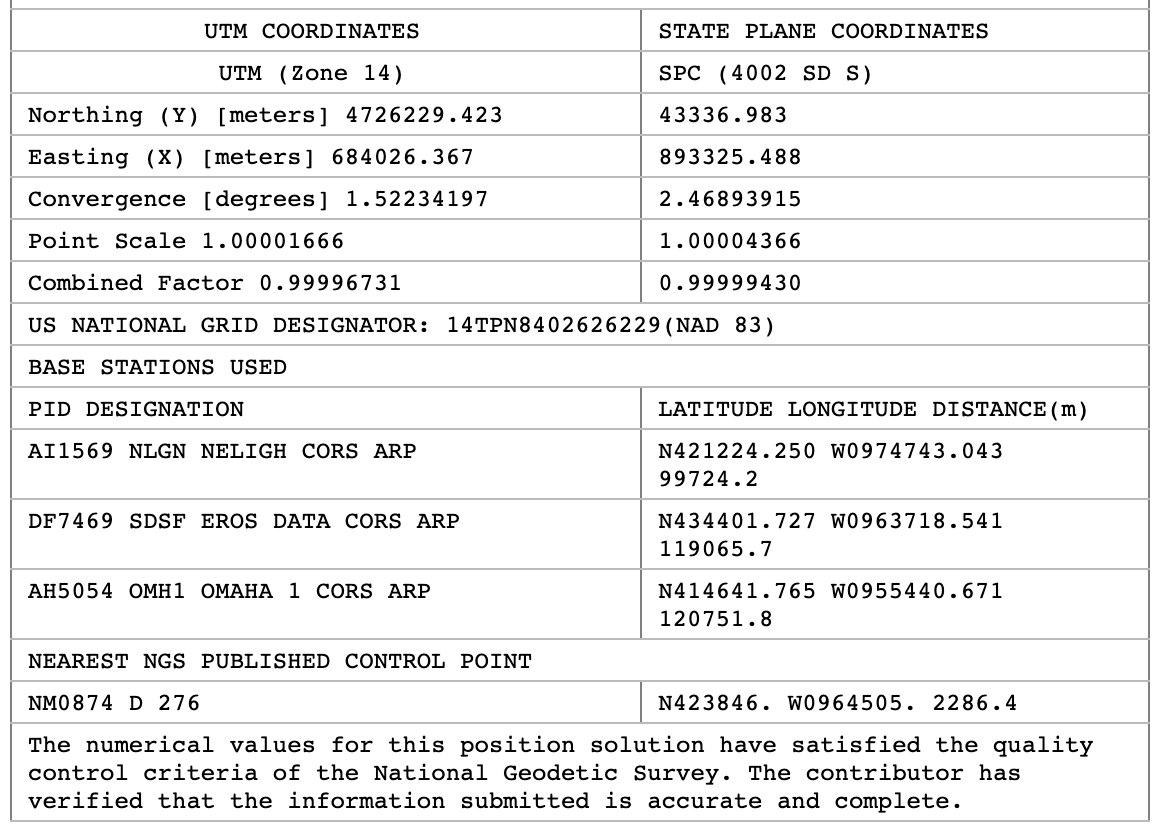 Services provided by NGS for each CORS
Available in OPUS for use as control
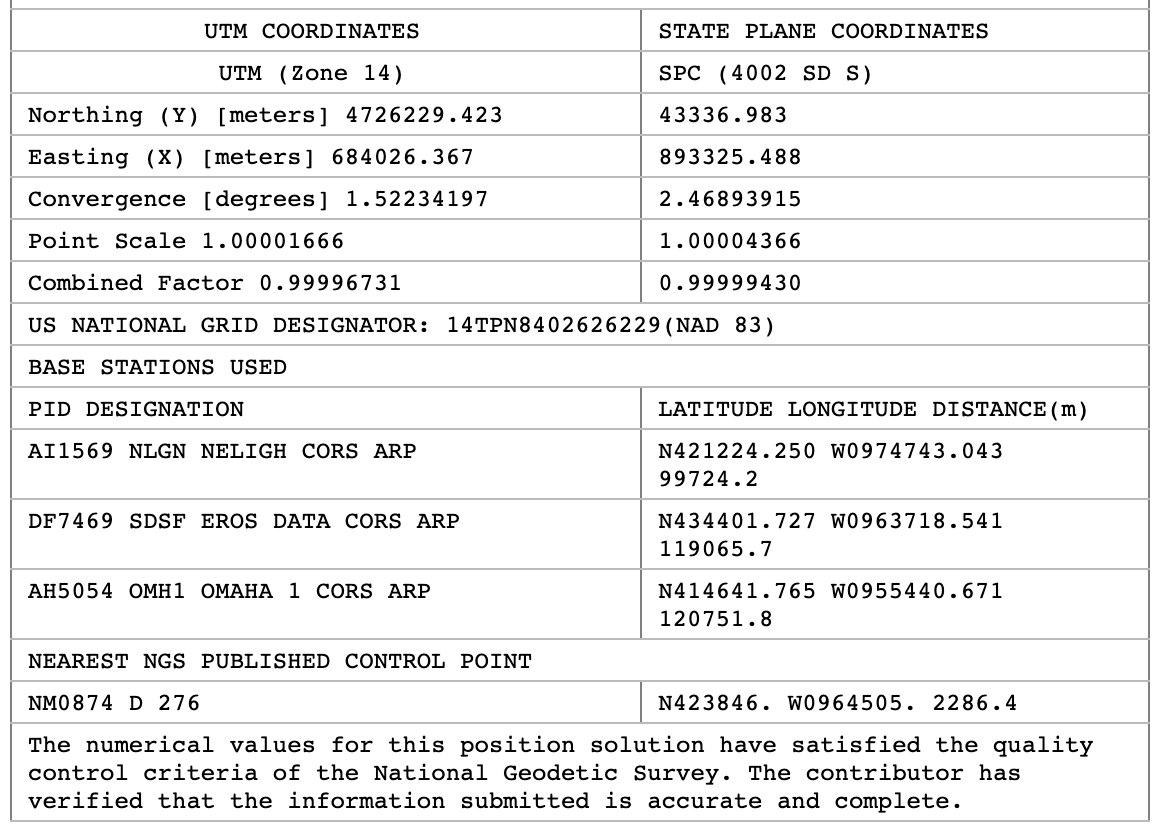 Services provided by NGS for each CORS
Available in OPUS for use as control
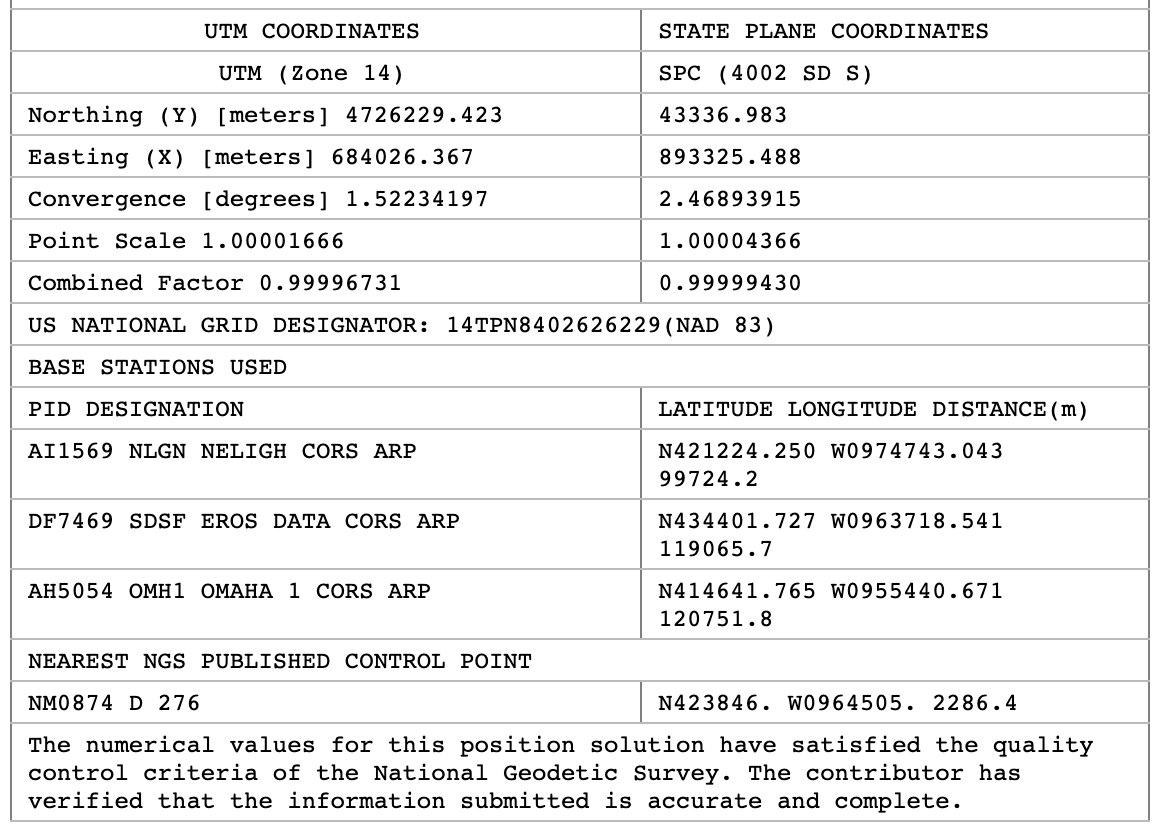 Services provided by NGS for each CORS
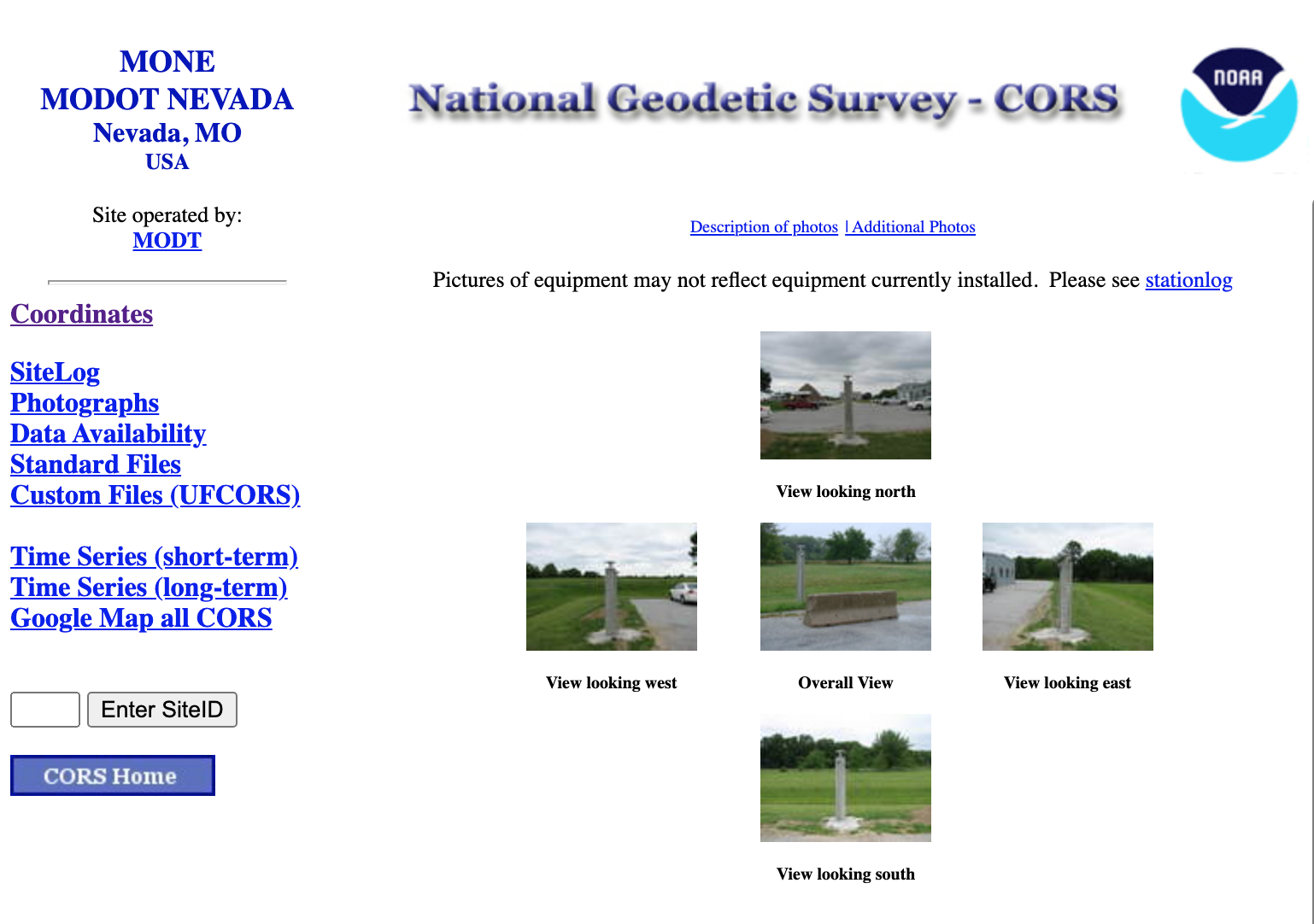 Daily coordinates and station monitoring
https://www.ngs.noaa.gov/cgi-cors/corsage.prl?site=MONE
Services provided by NGS for each CORS
Daily coordinates and station monitoring
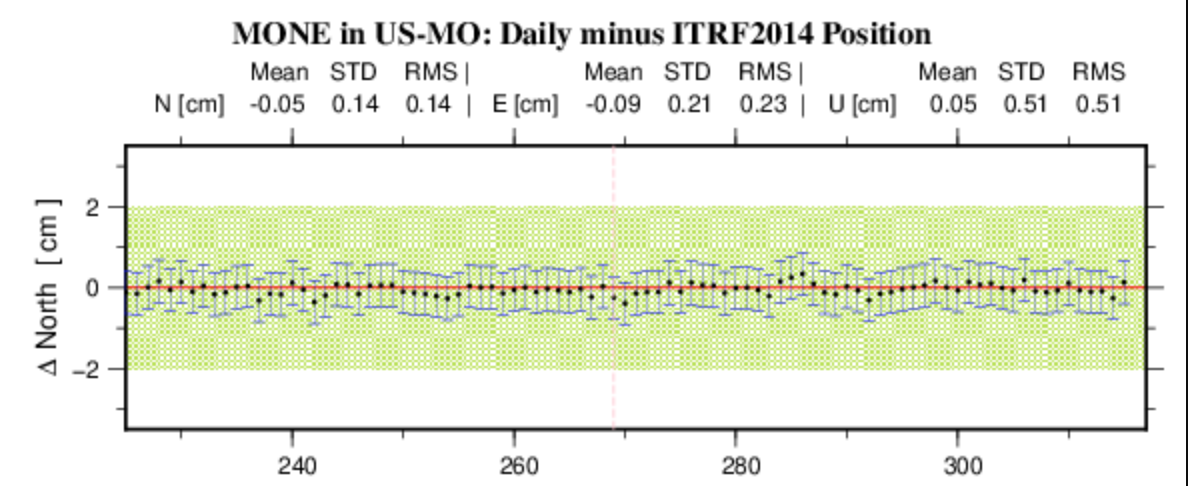 Services provided by NGS for each CORS
Technical support for station operators
Assistance with:
Receiver / antenna changes
Firmware updates
Connectivity issues
Troubleshooting other issues
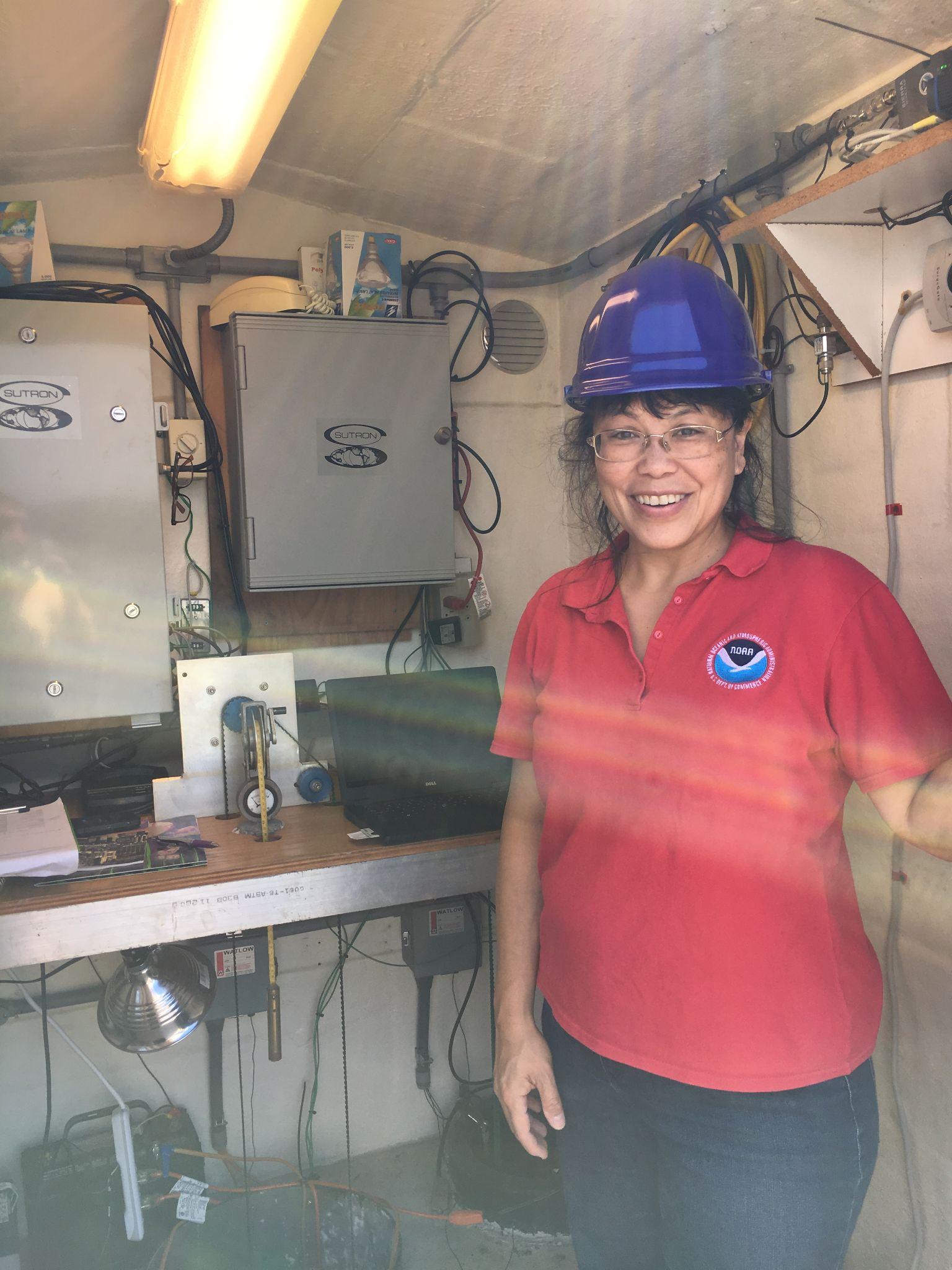 Photo: Francine Coloma helping out at station OHMH
Poll Questions
The following poll questions will ask you to rank services that NGS currently provides for all stations in the NCN. 
Please rank the NCN service from 1 (do not value) to 4 (value greatly).

Services to be ranked in upcoming polls:
Data Ingest, quality control and distribution
Official NSRS coordinate function (position and velocity)
Availability for use as control in OPUS
Technical support for station operators
Daily coordinate computation and monitoring.
External Drivers of Change for the NCN
Internal Drivers: NSRS Modernization, Cybersecurity, High Quality Services
[Speaker Notes: The geodesy, surveying, mapping, and positioning community is no stranger to change. As one new positioning capability is developed to address a community need, it creates benefits and policy changes and further development to address new challenges. This chart illustrates some recent examples of NCN-related changes

GNSS = Global Navigation Satellite Systems

Internal driver of change is the NSRS Modernization, which you can learn more about on our website’s materials and through past presentations/webinars posted there.]
Mission of the Future CORS Program
The NOAA CORS Network must transform to meet our NGS mission for the next decade
Used to define (ITRF/IGS and U.S. TRFs), maintain (geometric coordinate updates and IFVM), and provide access (via OPUS and alignment service) to meet national needs.
Vision: 
Define: High quality stations must comprise the NCN to achieve excellence on critical geodetic tasks. 
Maintain: Create a sustainable CORS Program system: people, data, hardware, software, computing
Provide Access: Provide automated, fast, and reliable coordinates to a high volume of stations for NSRS adoption, service to the nation, and prestige.
Meet National Needs: Serve surveyors and a broader base of stakeholders needing geodetic control such as transportation and commerce across federal/state governments (DOC, DOT, USACE, USGS, more); geospatial industry; and scientific users.
Open Discussion
Extra Slides for Discussion
NCN Coverage by State/Territory Area
100% Covered
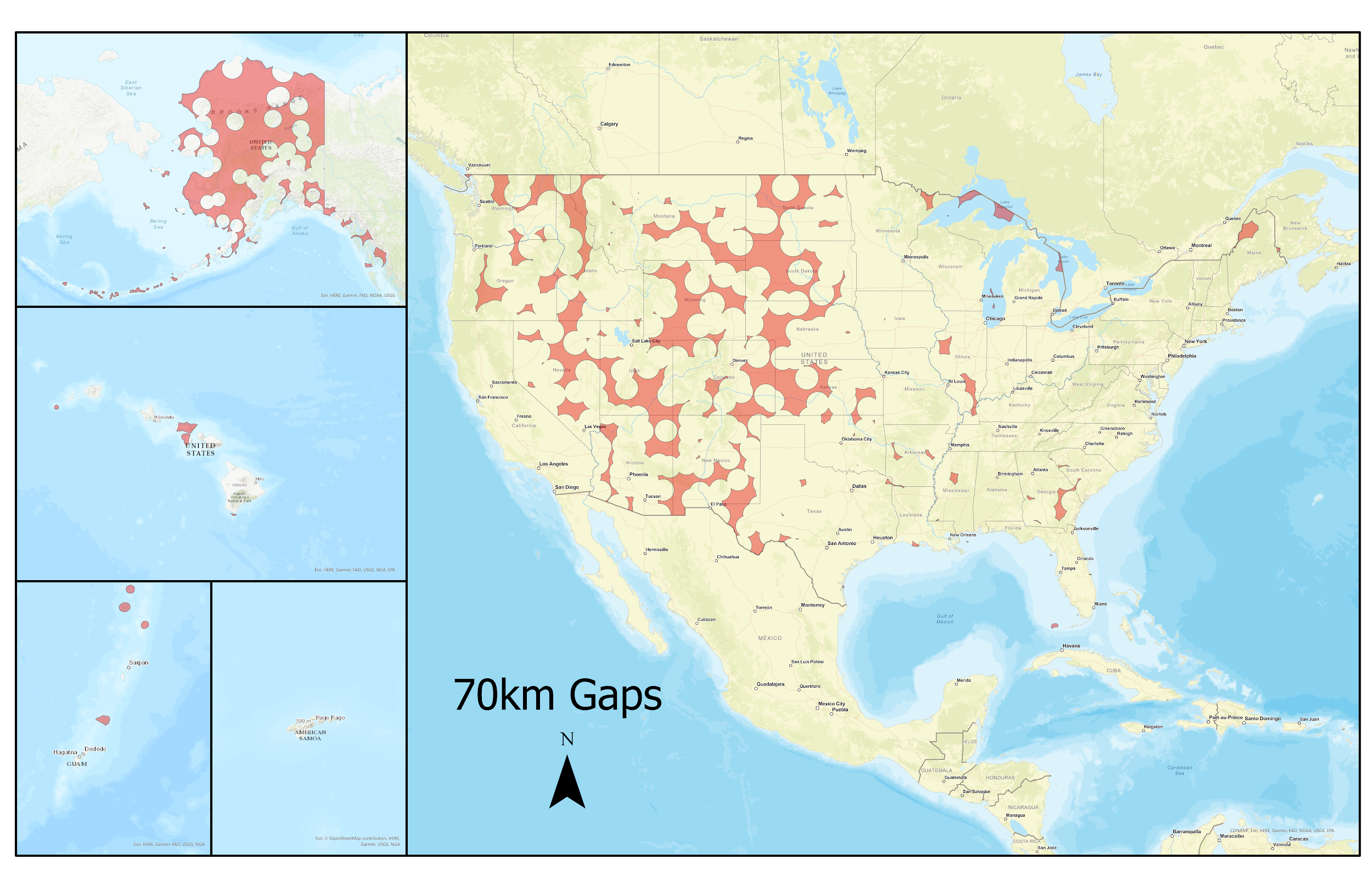 Gaps assume CORSs adequately “cover” a 70 km radius circle around them.
[Speaker Notes: With 70 km restriction, 100% coverage in 19 states, 2 territories, and the District of Columbia]
NCN Gaps by State/Territory Area
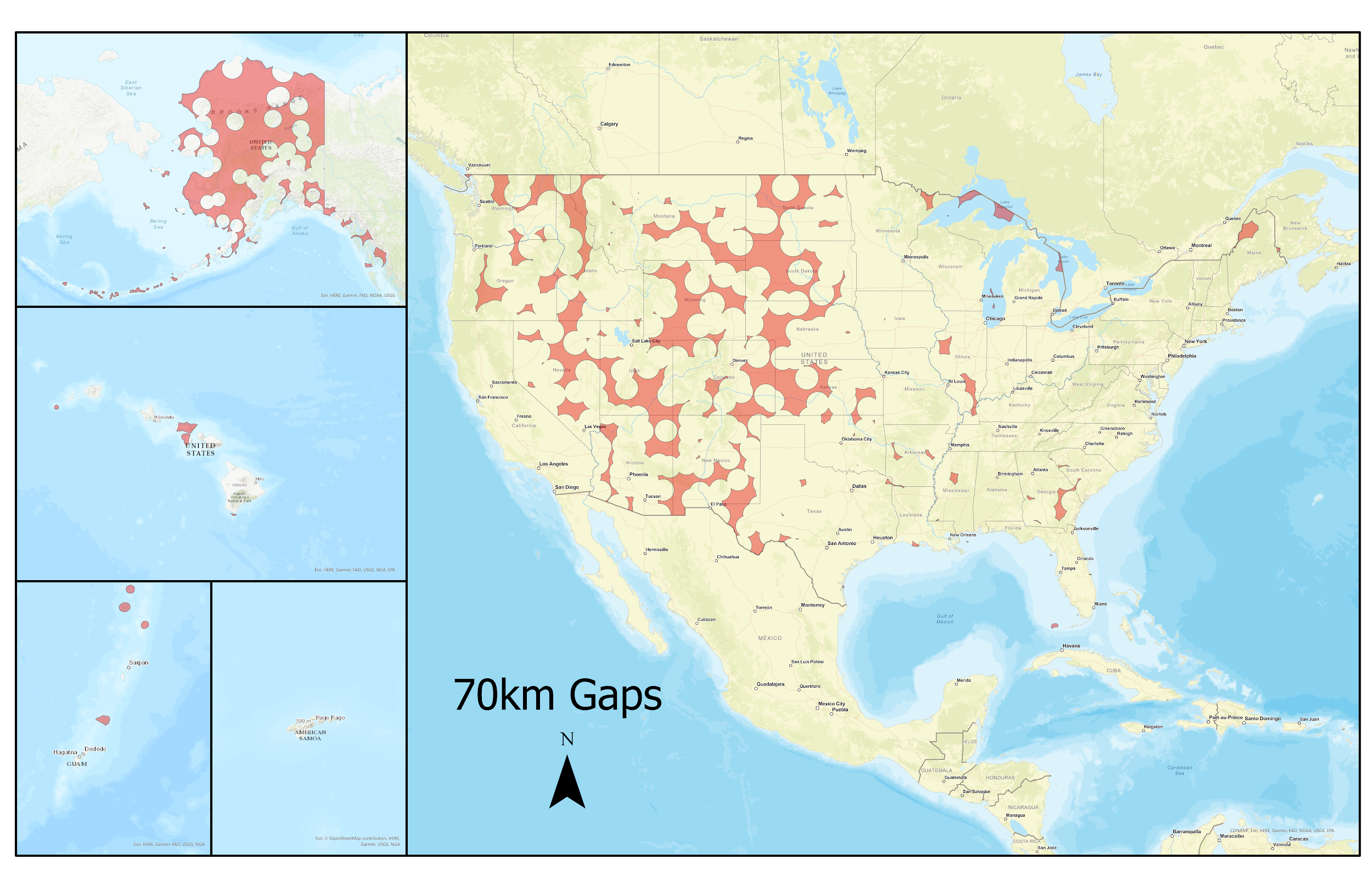 < 2% Gap
Gaps assume CORSs adequately “cover” a 70 km radius circle around them.
[Speaker Notes: With 70 km restriction, 33 states and territories with gaps in coverage.]